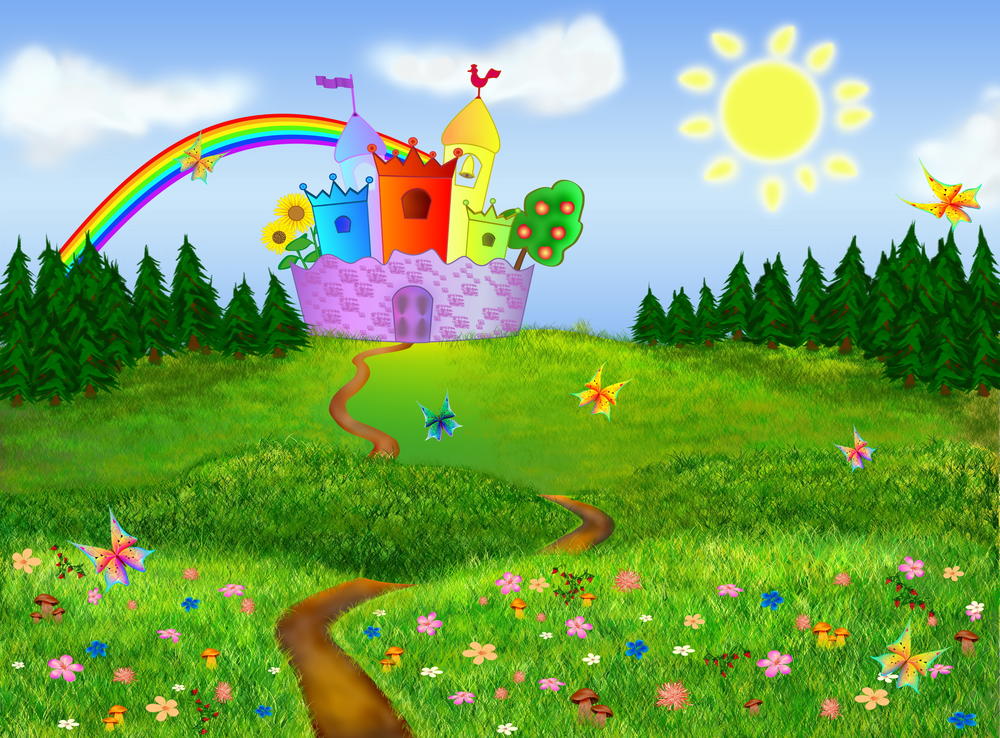 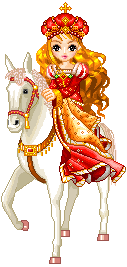 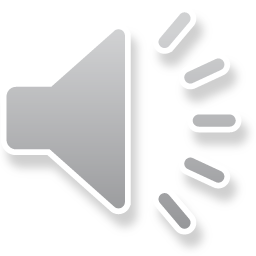 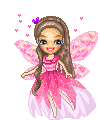 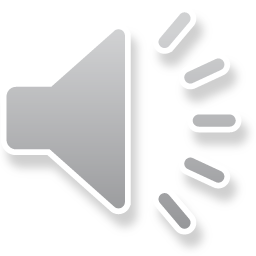 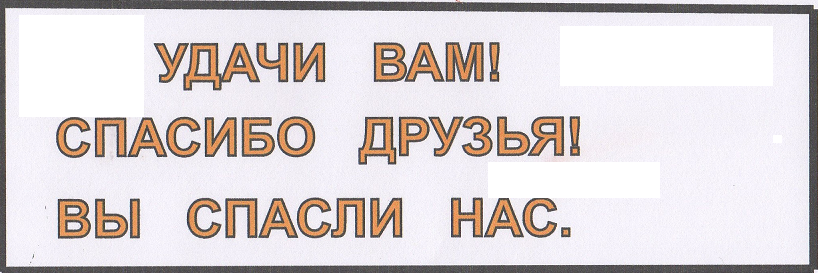 ВЫ   СПАСЛИ   НАС.
СПАСИБО   ДРУЗЬЯ!
УДАЧИ   ВАМ!
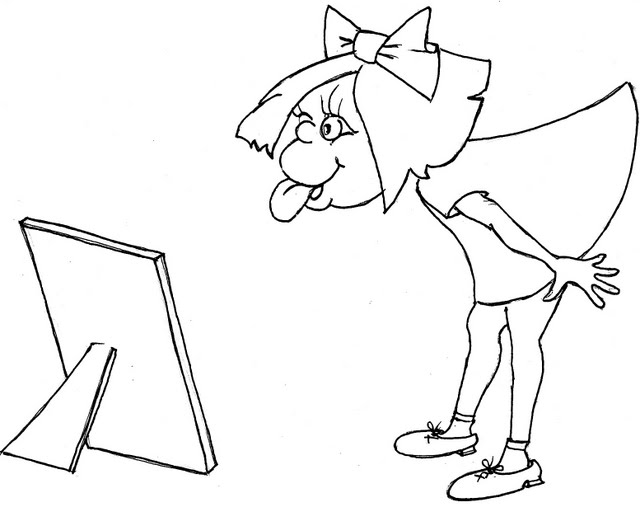 ВЫ    СПАСЛИ   НАС.
СПАСИБО   ДРУЗЬЯ!
УДАЧИ ВАМ!
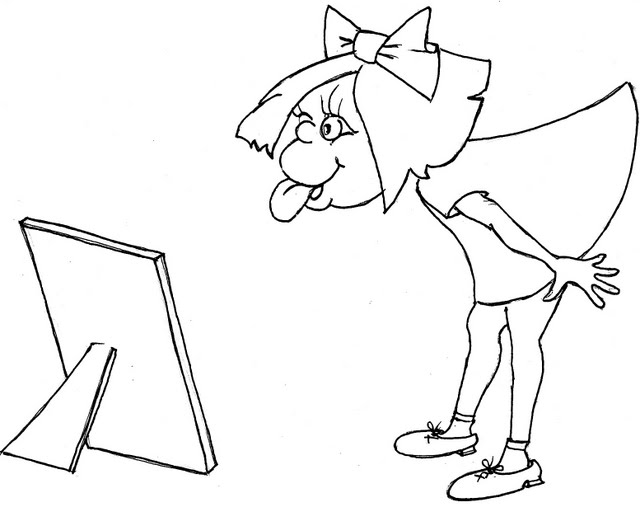 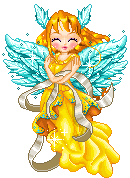 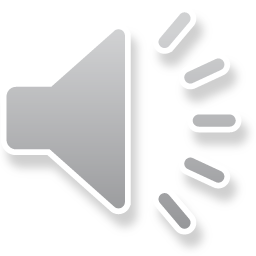 у
А
Ч…чело         Щ…КА
             РОЩ…        ВОРЧ…Н          
  Ж…раф      задач…
        Ш…шки     Ч…СЫ
о
Ю
И
Ы
чУчело
Щ   КА
У
РОЩ
А
ВОРЧ    Н
У
задач
А
Ж   раф
И
ЧАСЫ
Ш   шки
И
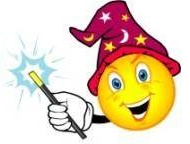 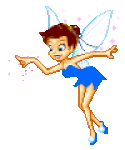 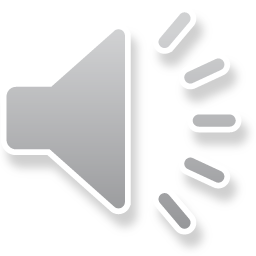 туфля
ключ
сапог
сумка
шляпа
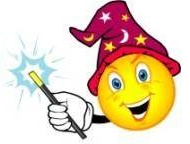 шарик
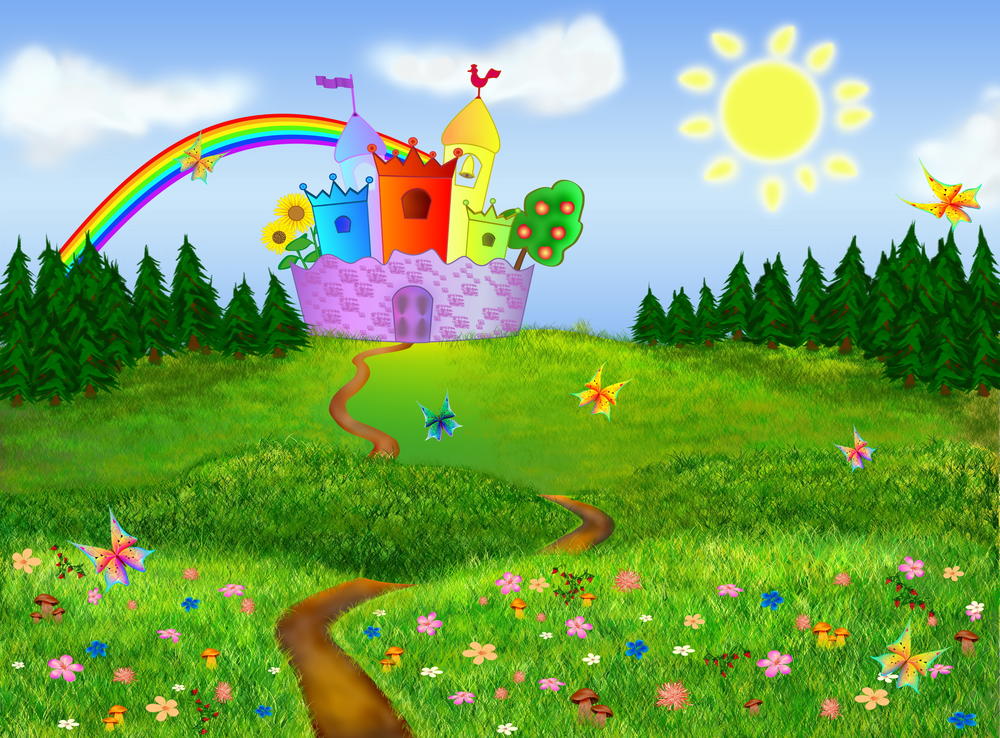 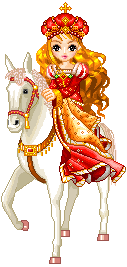 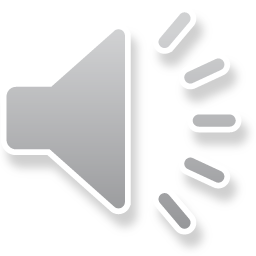